Sergiy Braylyan,
Global Business Development Manager
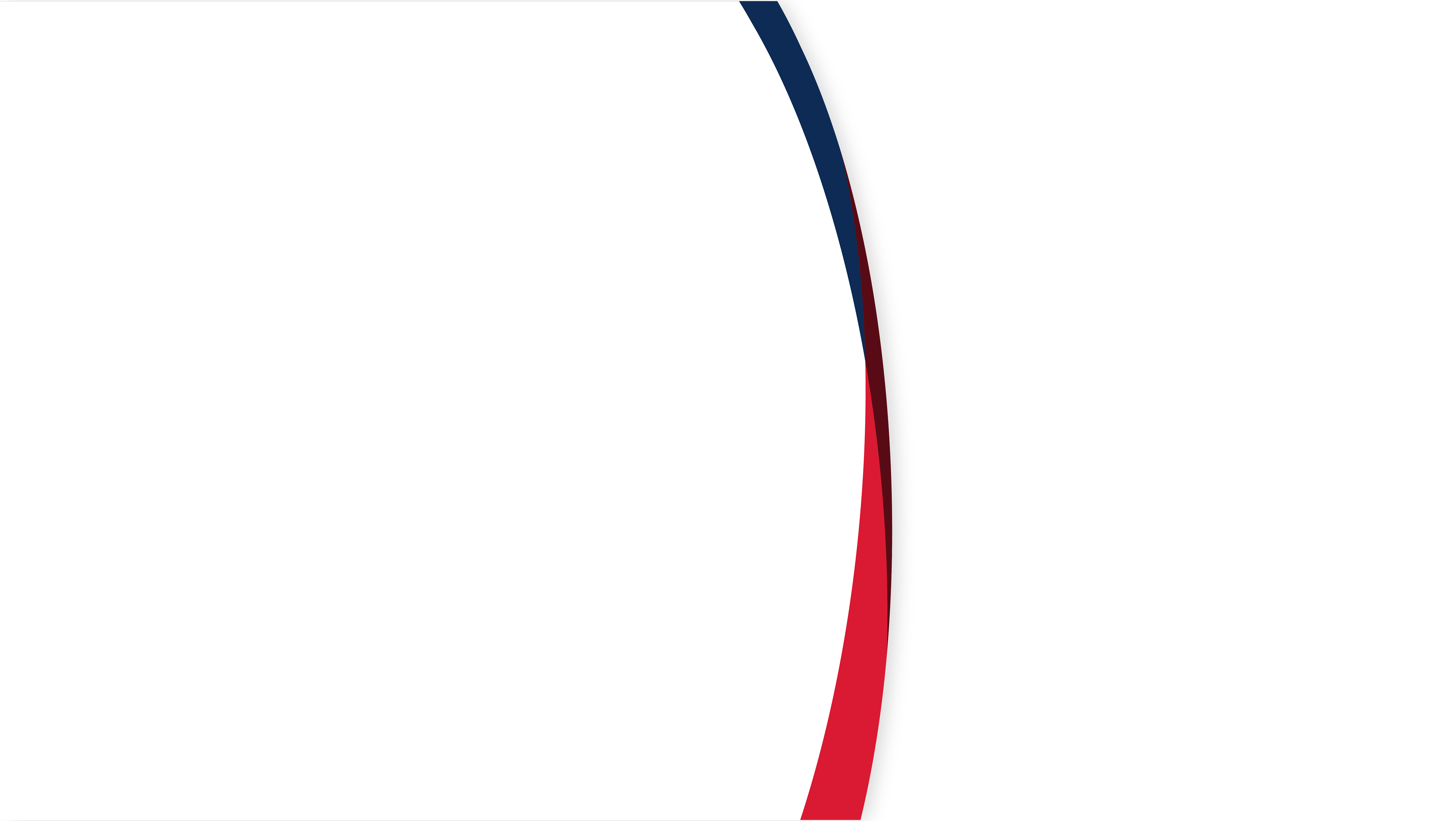 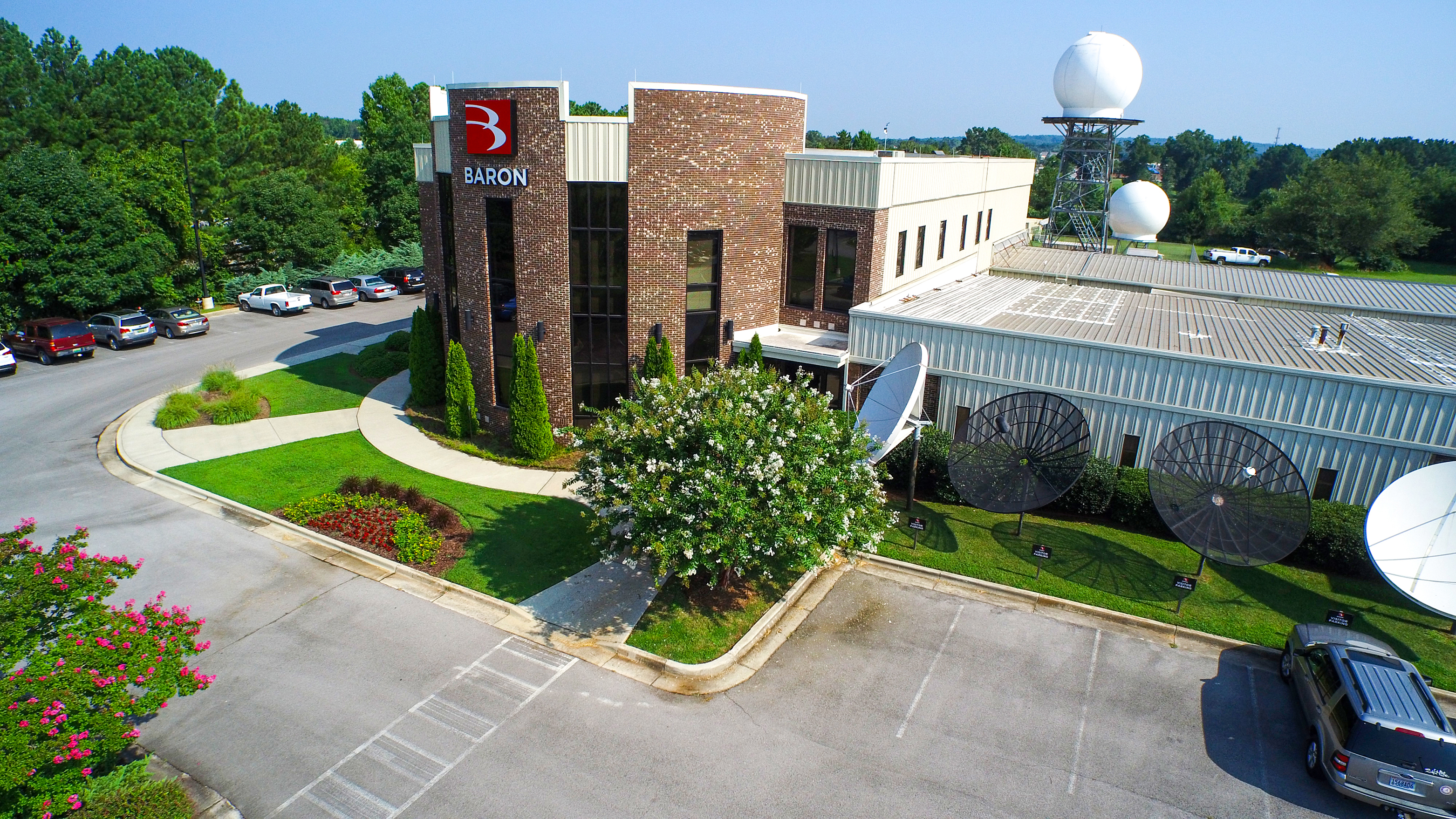 Critical Weather Intelligence
For 30 years Baron has been developing innovative weather technology that saves lives and protects property.  Our suite of products enable you to make mission critical decisions before, during and after weather events.
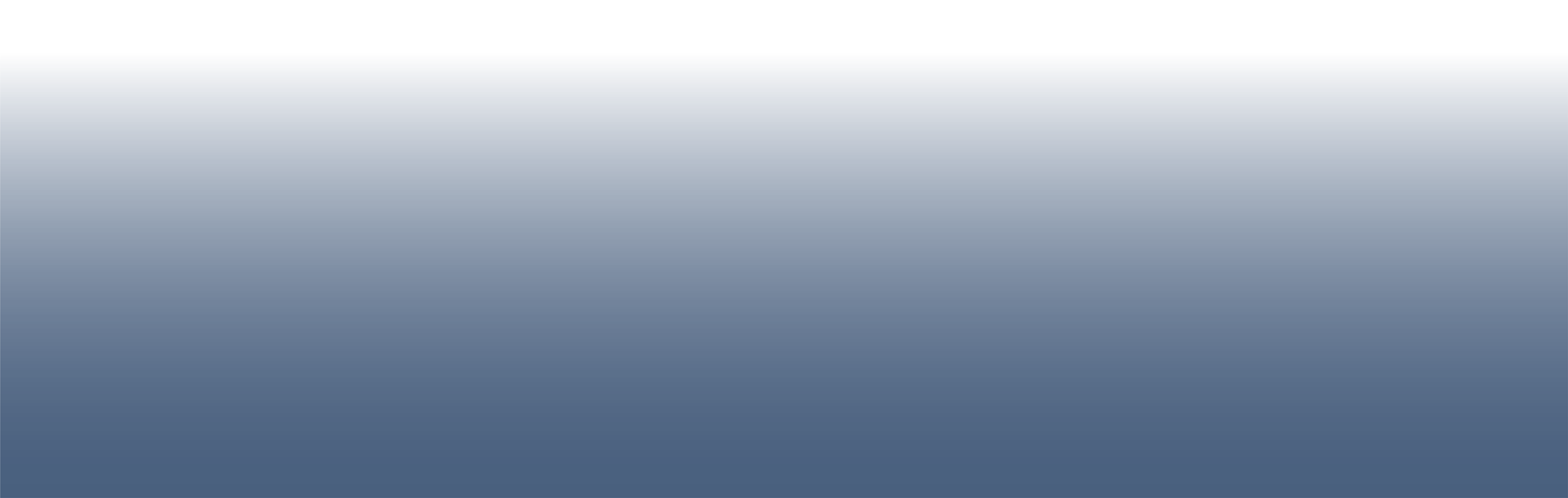 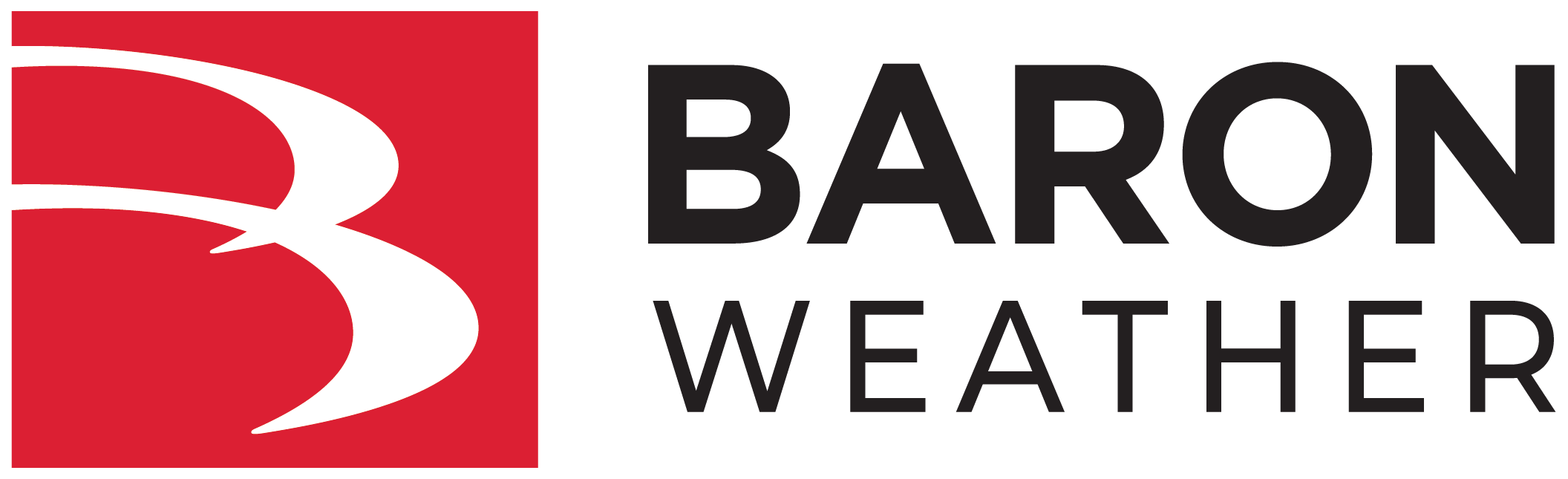 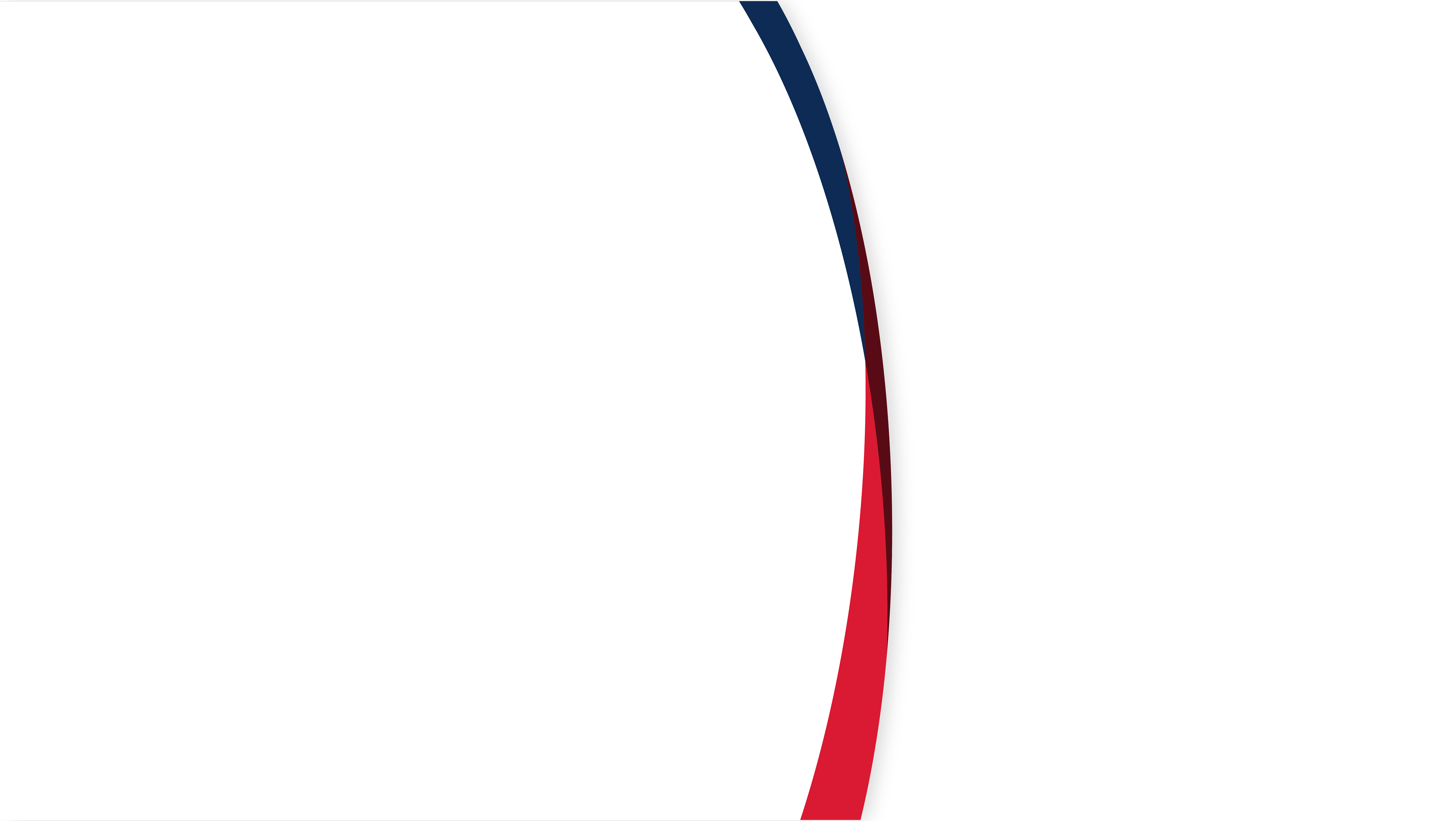 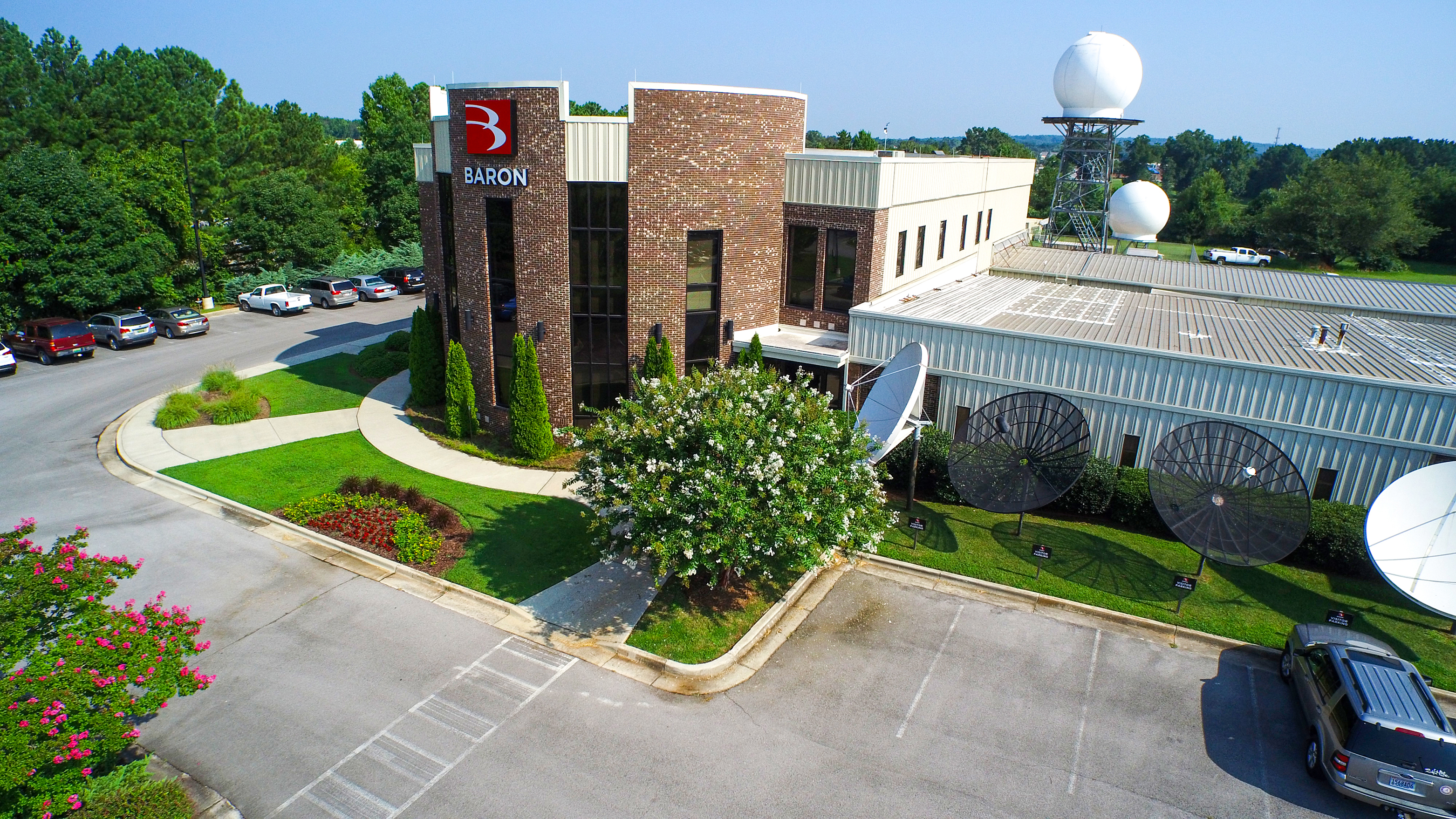 Critical Weather Intelligence
Numerical Weather Prediction
Weather Radar Systems
Weather Visualization Systems
Media Solutions
Aviation Weather Data & Display
Web Widgets
Mobile Applications
API Applications
Operational weather forecasting and decision support data for all types of end users.
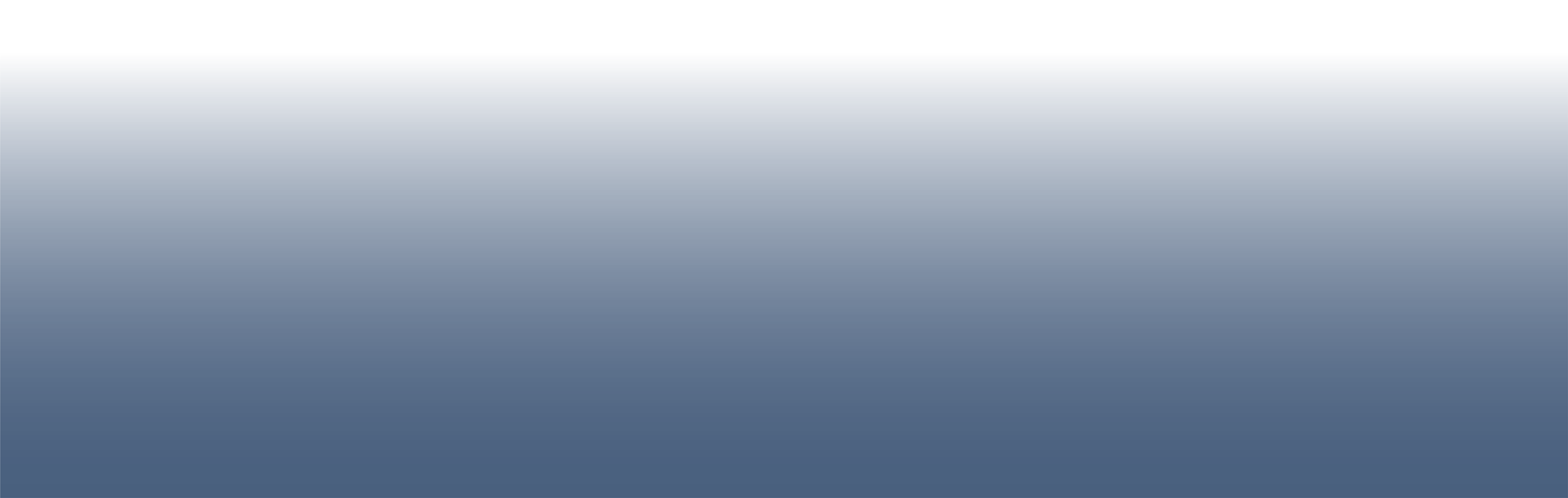 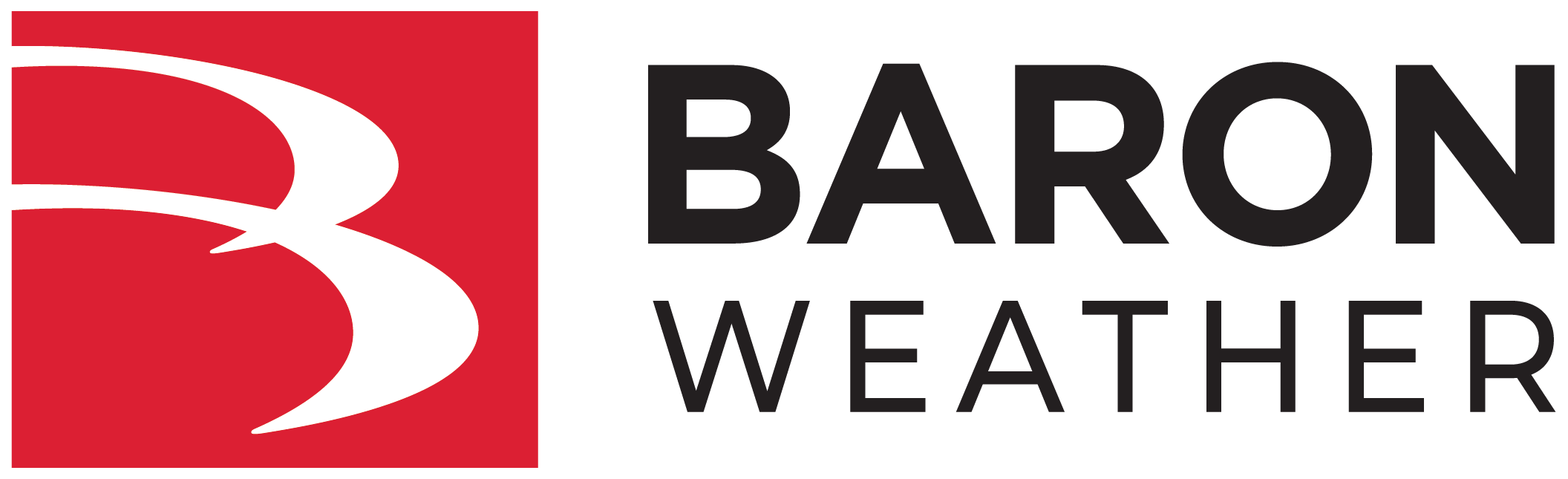 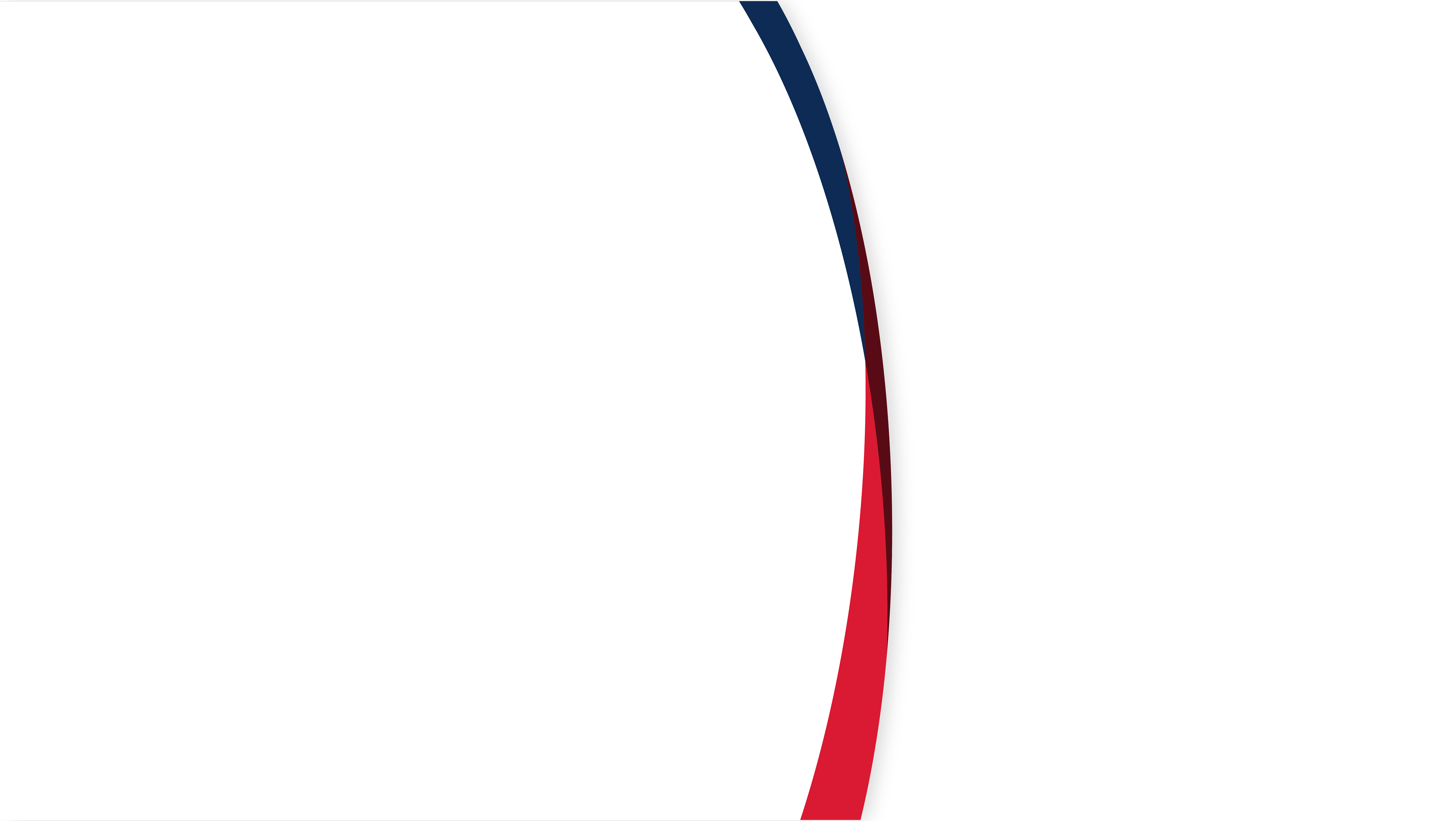 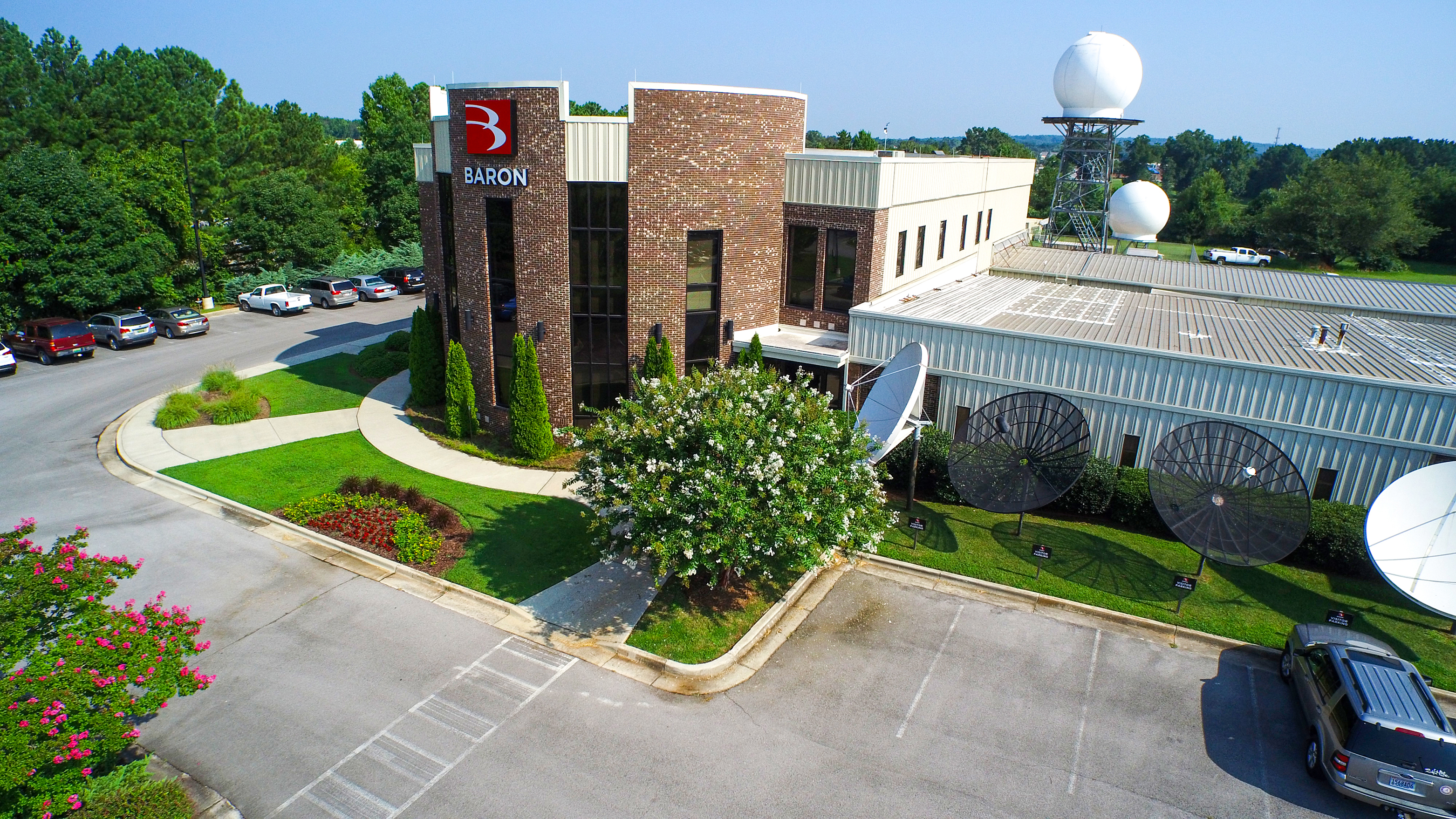 Critical Weather Intelligence
In 2021 Baron Weather was selected as a general contractor of the project for the complete modernization of the National Hydrometeorological and Early Warning System by the Ministry of Interior of Ukraine and the State Service of Emergency Situations. Project value –USD 300 MLN.
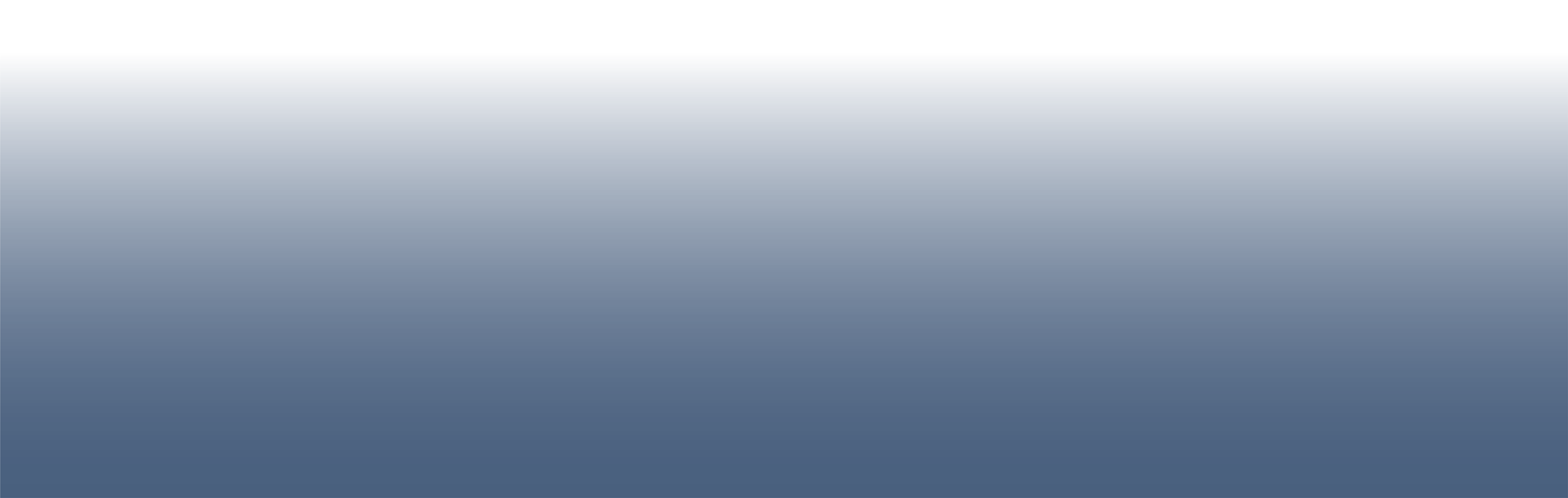 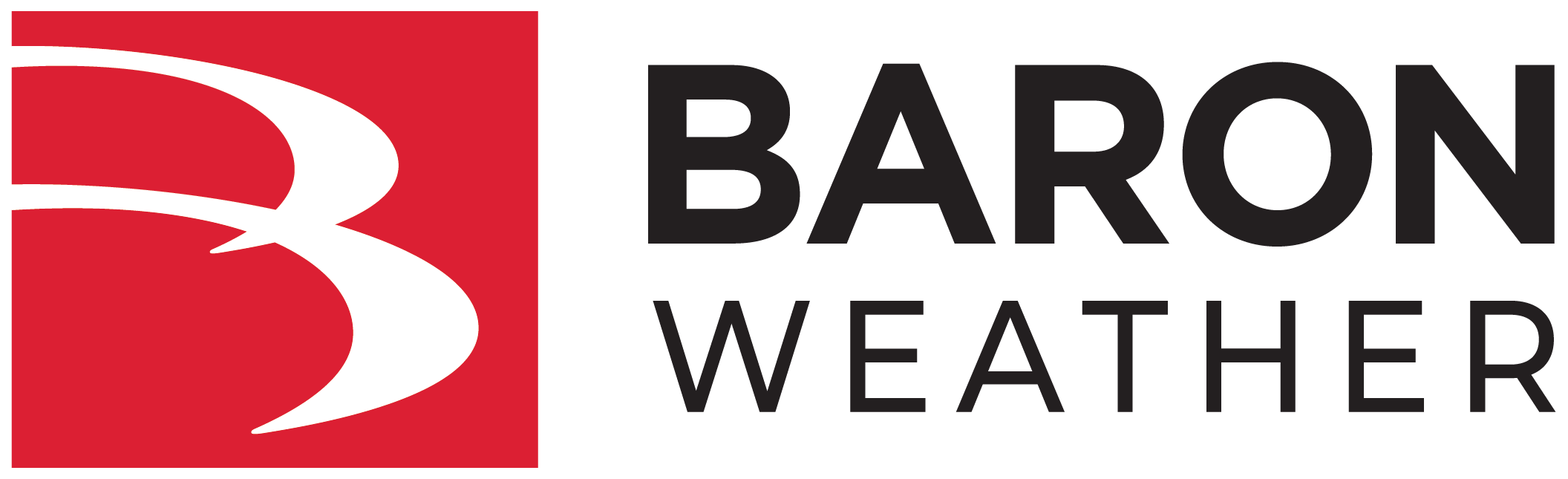 Enabling Strategy and Legislation for Successful PPE's in GWE
Global and National Weather Enterprises are extremely dispersed, and new sides are emerging – Ministries and agencies for Digitalization
Lack of trust between public and private entities in GWE both on academic, technological and operational experience level
Mismatch between pre-project auditing and project preparation requirements of private suppliers and public entities constraints with regulations and project approvals.
Disconnect between supply side project implementation practices and funding instruments with public entities funding approval process, purchasing laws and regulations, and implementation accountability.
Incomplete knowledge on both sides about all initiatives of GWE and available funding instruments for critical infrastructure building and modernization at national and     international levels.
Enabling Strategy and Legislation for Successful PPE's in GWE - Solutions
Organize real life expertise exchange and “Environmental Round Table” practices between all sides of  the Global and National level of Weather Enterprise
This helps to:
create private, academia, public and end user partnerships for project definition, design, funding, implementation and maintenance
break down the silo’s within public sector of environmental monitoring, analysis, forecasting and early warning
build the trust between all sides of GWE both on academic, technological and operational experience level
resolve mismatch between pre-project auditing and project preparation requirements of private suppliers and public entities constraints with regulations and project approvals
build connection between supply side project implementation and funding practices and  instruments with public entities funding approval process, purchasing laws and regulations and project implementation accountability
increase the level of knowledge on both sides of PPE about all initiatives of GWE and available funding instruments for critical infrastructure building and modernization at national and international levels.